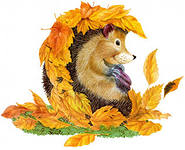 ГБОУ детский сад комбинированного вида №589 ВАО
«Неделя игры и игрушки»-1 часть

Средняя группа №3(логопедическая) «Ежики»

 Подготовила: воспитатель Сасова Н.Ш.
Москва,2012
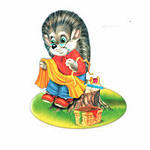 «Весело играть!»
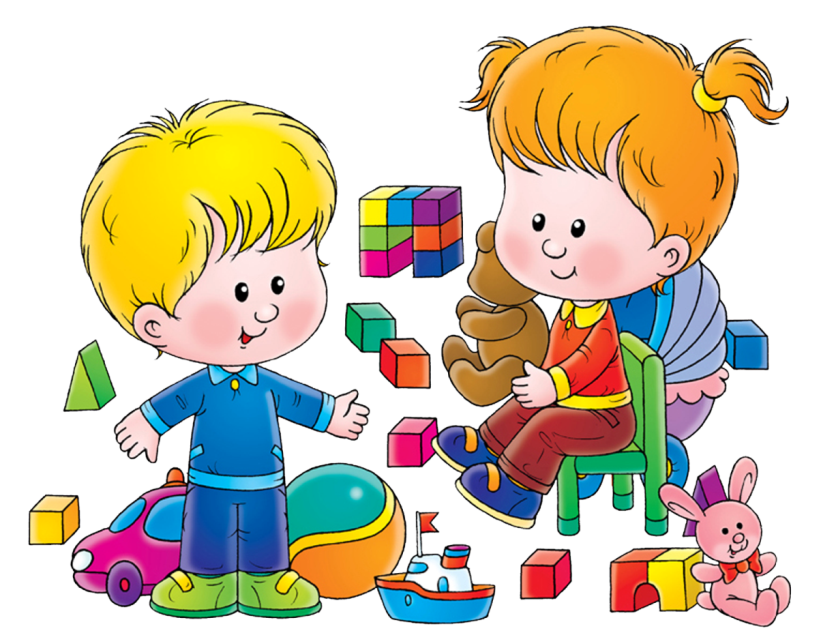 «Играя, учусь!»
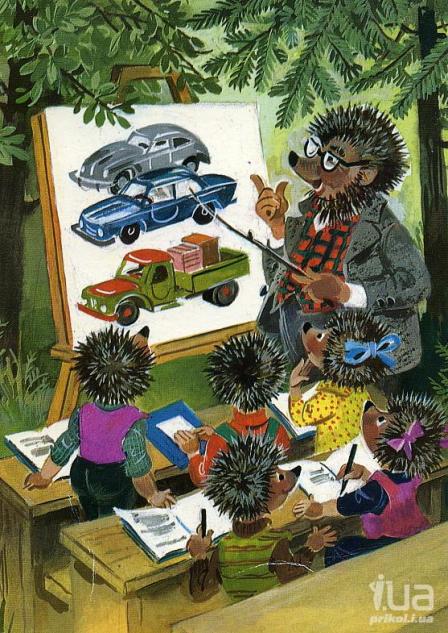 «Дидактические игры»
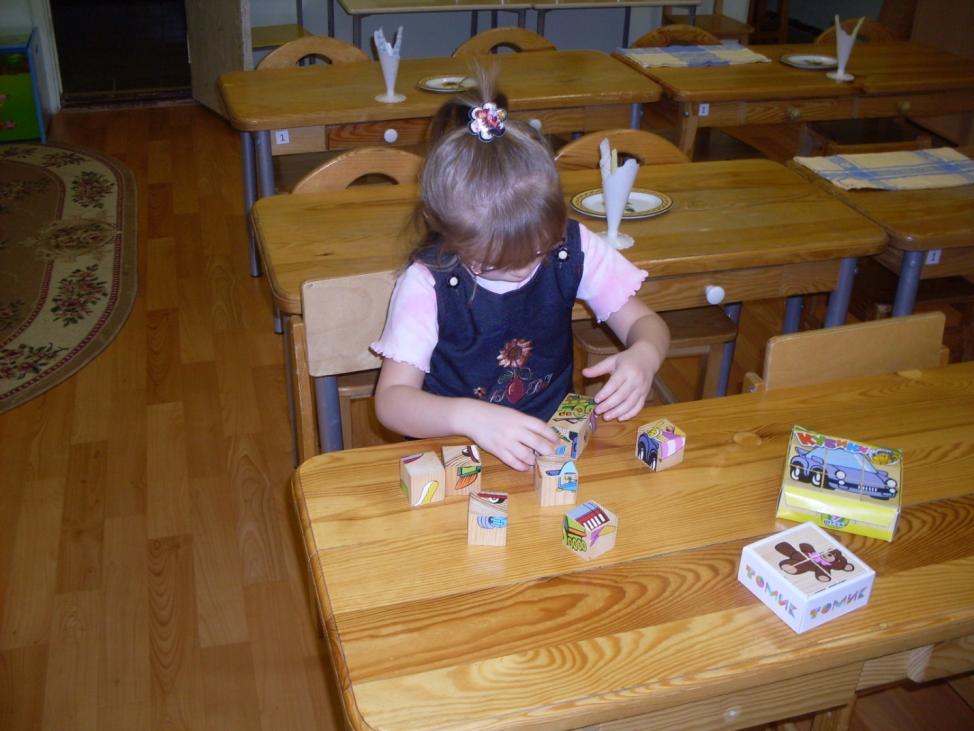 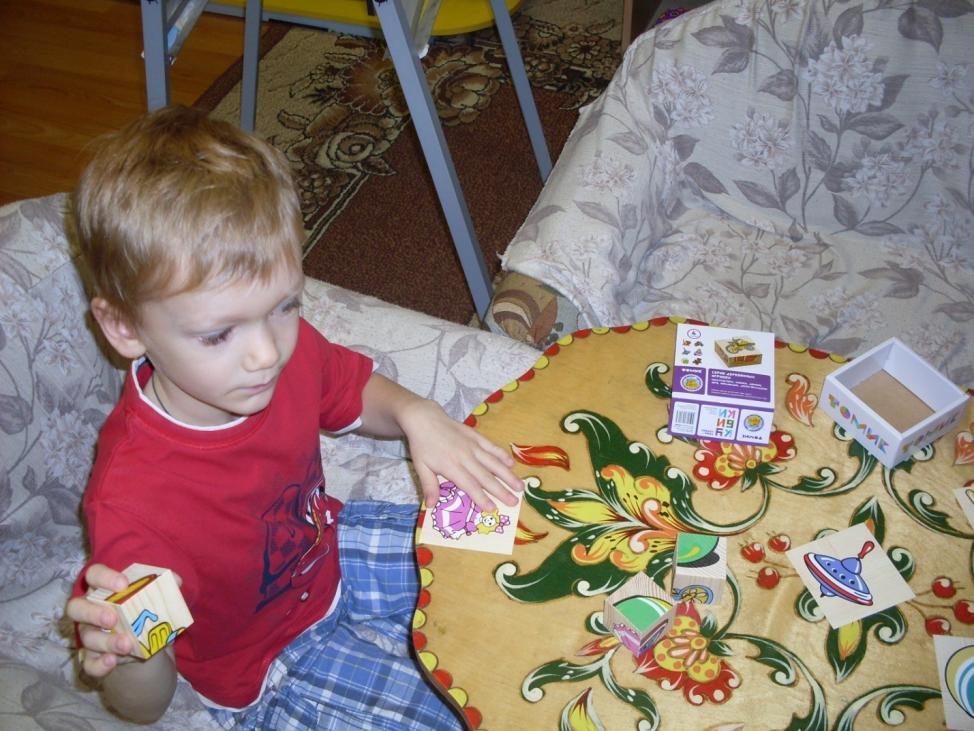 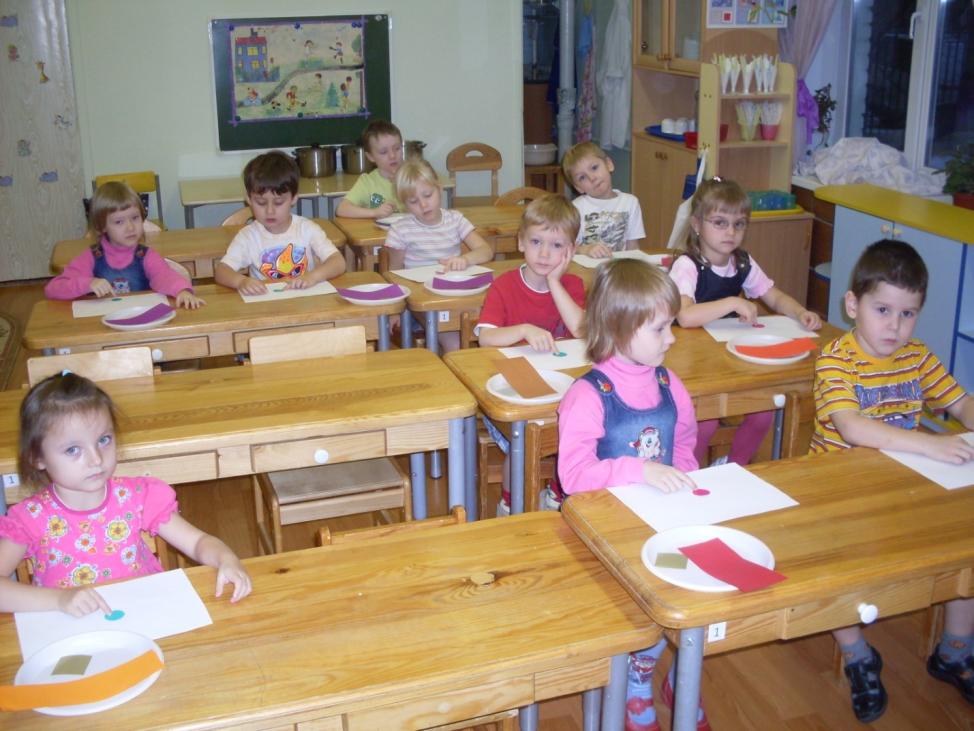 «Правила дорожного движения  мы знаем!»
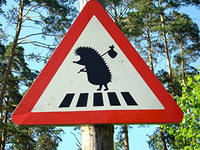 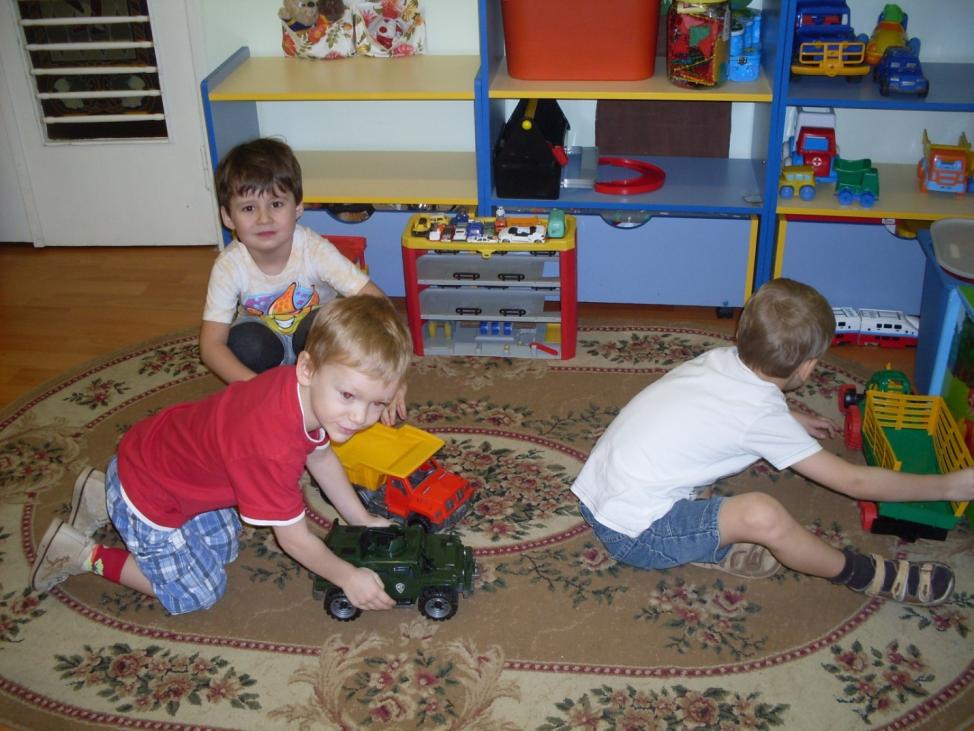 «Все в гости к нам!»
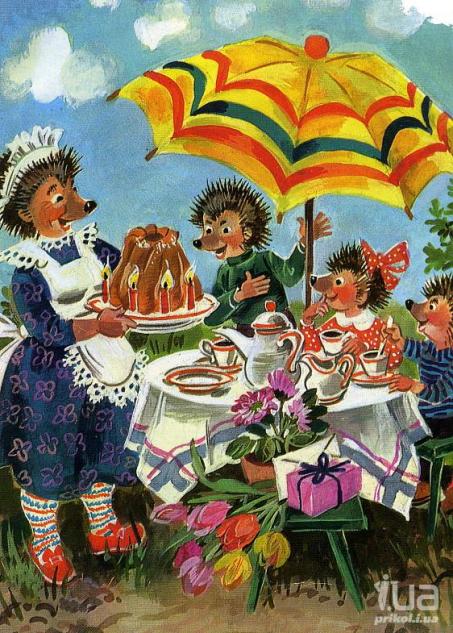 « Сюжетно-ролевые игры»
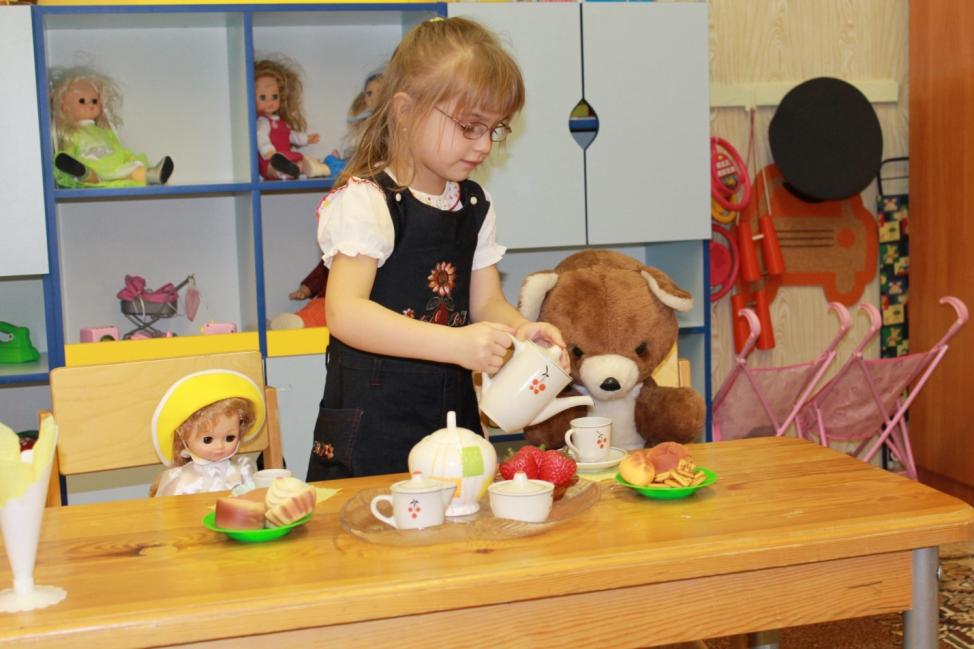 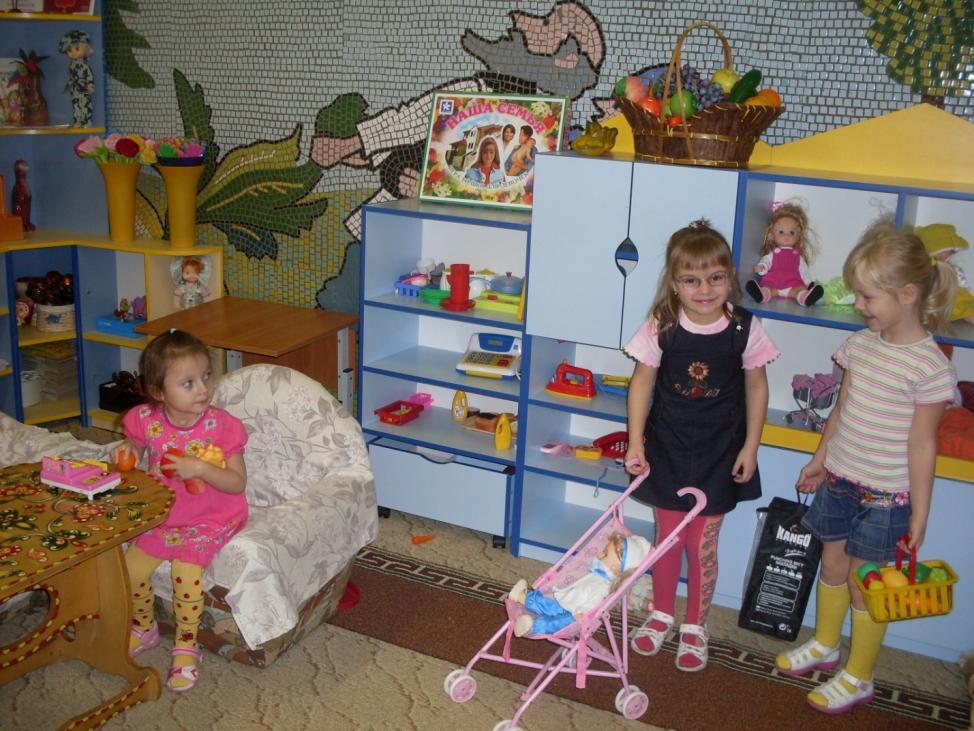 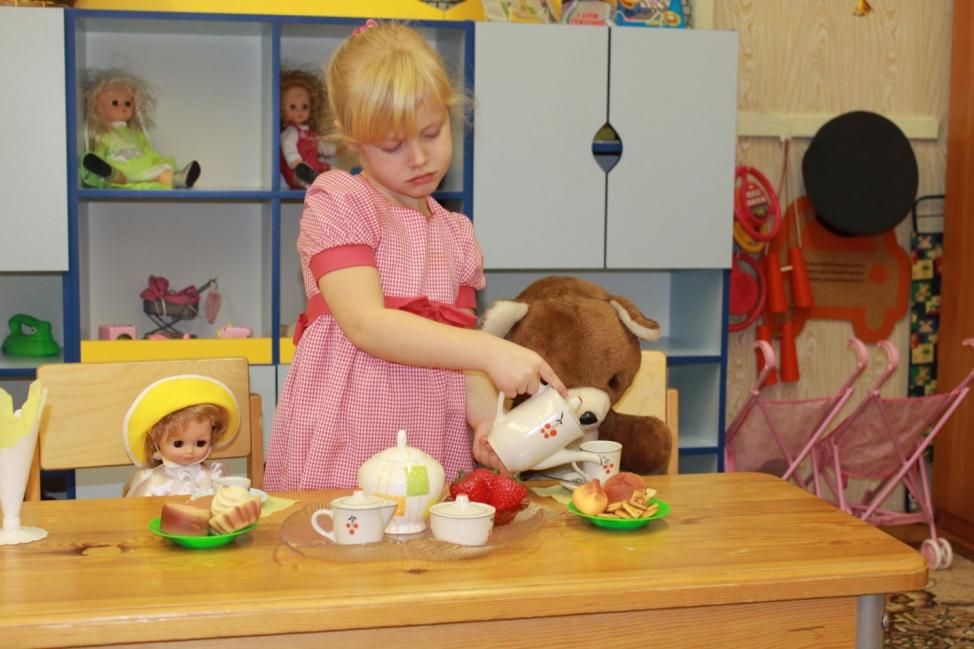